Customs and Border Protection (CBP)
CBP oversees the C-TPAT Program
CBP works to secure and facilitate imports arriving in the U.S., accommodating the increasing volume and complexities of international trade. 
CBP protects U.S. agricultural resources through active inspections at ports of entry. 
CBP is part of the Department of Homeland Security
https://www.cbp.gov/
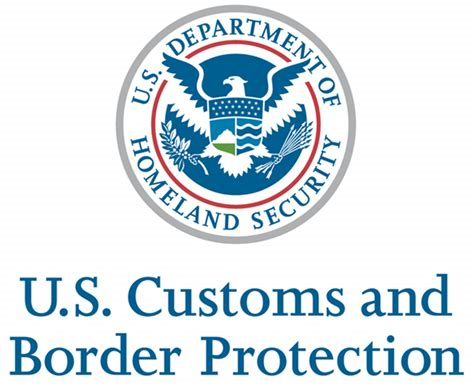 C-TPAT Training
1
What is C-TPAT?
The Customs-Trade Partnership Against Terrorism (C-TPAT) is a voluntary program initiative to help protect the United States after September 11, 2001

C-TPAT started in 2003 with voluntary applications for importers, carriers, brokers, and freight forwarders

Currently C-TPAT has about 11,500 members including importers, consolidators, sea carriers, port terminals and foreign manufacturers
C-TPAT Training
2
What is C-TPAT?
A joint government business initiative to build cooperative relationships that strengthen the overall supply chain and border security
Customs recognizes that they can only be successful with industry cooperation 
www.cbp.gov	
www.dhs.gov
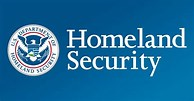 C-TPAT Training
3
Who Is Part of the Supply Chain?
NVOCC’s
Cargo Handlers
Inspectors
Fumigators
Government Agencies
Freight Forwarders
Longshoremen
Customs Brokers
Importers
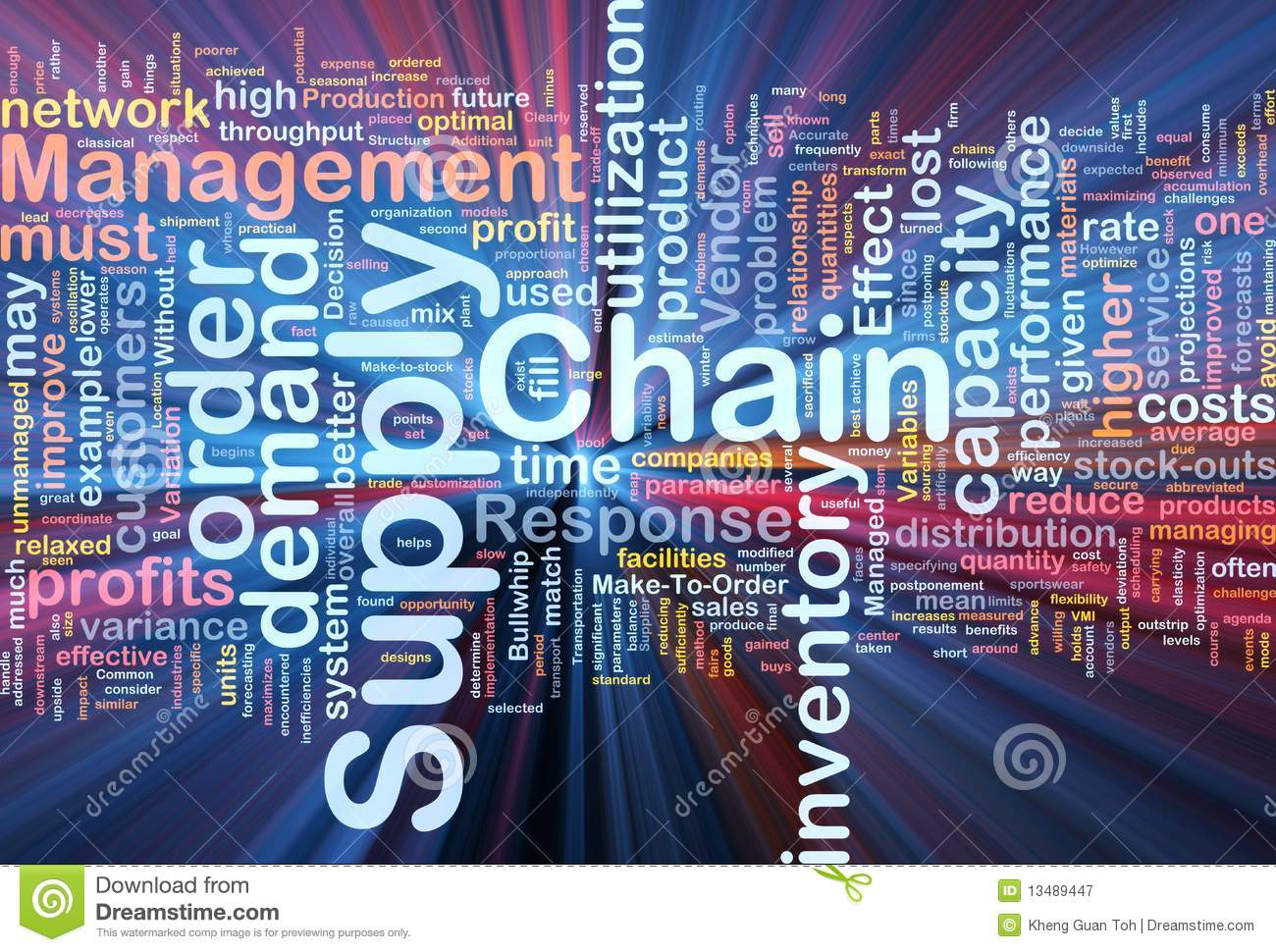 4
C-TPAT Training
What Does Participation in           C-TPAT Require?
Self-assessment of supply chain security using C-TPAT best practice guidelines
Business Partner Requirements
Cargo Security
Container Security
Physical Access Controls
Personnel Security
Procedural Security
Security Training and Threat Awareness
Physical Security
Information Technology Security
C-TPAT Training
5
What are the Threats?
Terrorism, sabotage
Trafficking – drugs; conventional, nuclear, chemical or biological weapons
Illegal entry – stowaways in containers, trailers
Theft of cargo, personal property or information
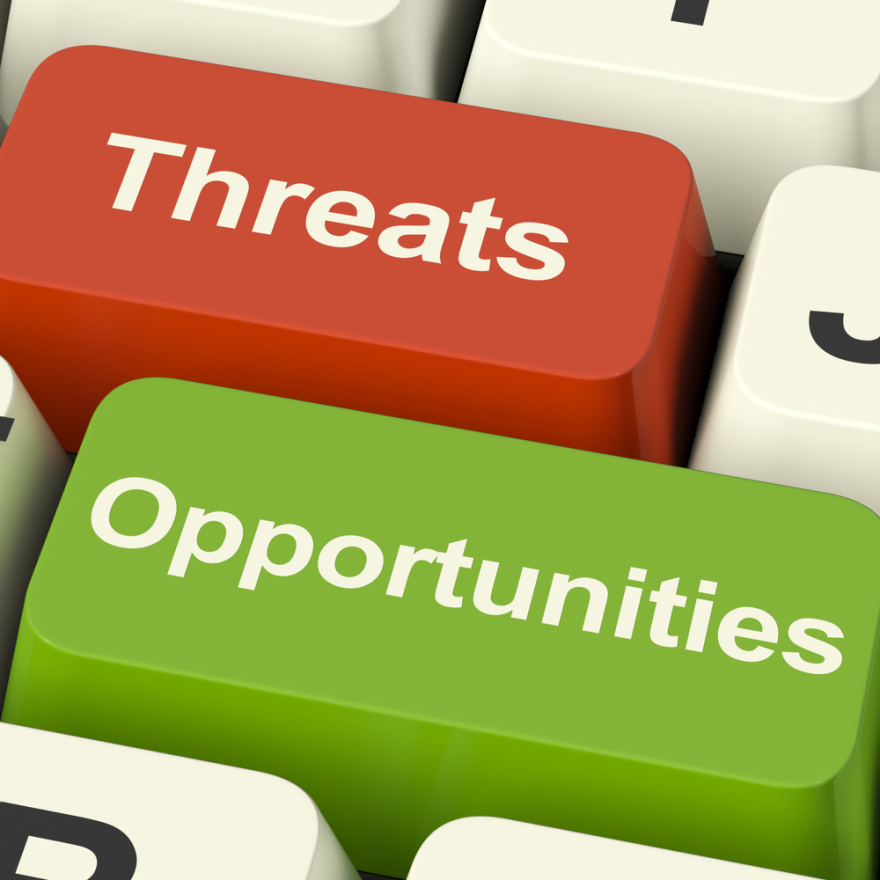 C-TPAT Training
6
How Criminals Circumvent Security Measures
Loitering near the facility observing procedures, asking questions
Taking pictures, obtaining plans or making diagrams of facilities
Impersonating workers, e.g., pest control
Calling or e-mailing employees about procedures
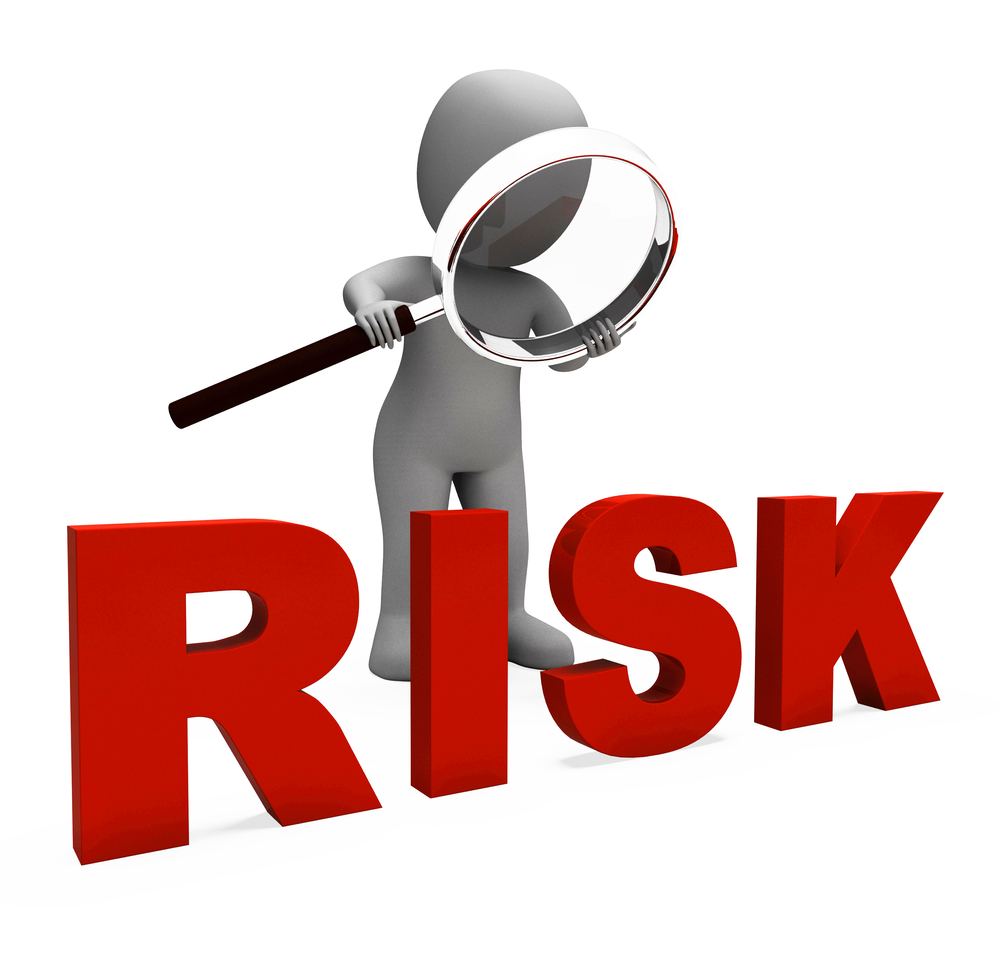 C-TPAT Training
7
Securing the Supply Chain at Konica Minolta
Educate employees
Know our partners – due diligence
Create and share our security policy expectations
Use C-TPAT certified service providers
Implement a security policy and procedures
Secure our facilities, systems and conveyances
Be conscious of security day to day
C-TPAT Training
8
YOUR Facility: Emergency Guidelines
Know your “safe” room and/or location

Know what to do if there is a Hazmat Situation or other threat situation

Know where to meet outside the facility in case of evacuation

Know the numbers to call
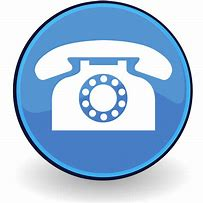 C-TPAT Training
9
Securing the Supply Chain at Konica Minolta
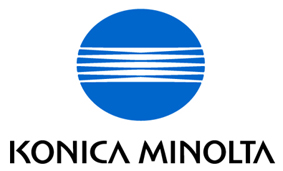 Challenge unfamiliar or unidentified visitors in the office or warehouse

Don’t share system passwords

Report any suspected or actual irregularity or illegal activity to management
C-TPAT Training
10
Securing the Supply Chain at Konica Minolta
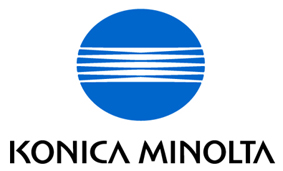 Report potential security risks to management, e.g. ,broken lock, fence, security light, missing keys and access cards,  damage to alarm, or video surveillance systems, etc.

Report any unauthorized personnel, or use of access cards by unauthorized personnel

Report any paperwork discrepancies

Don’t share confidential and proprietary information outside Konica Minolta

Be wary of outside requests for information about company policies, procedures, assets, etc.
C-TPAT Training
11
Recognizing Potential Security Risk
Activity out of the norm
Loitering out of normal sight lines
Attempts to bypass security
Clothing not suited for weather
Noises or odors not expected from containers
Containers with holes, patches, missing or damaged seals or seal numbers that don’t match
Incorrect Hazmat labels for cargo
Can you think of others?
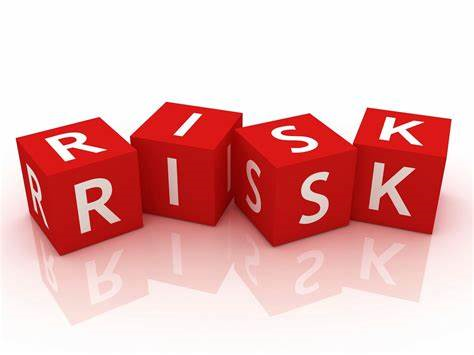 C-TPAT Training
12
Physical Access Controls
IMPORTANT AREA OF EMPLOYEE PARTICIPATION
Employees should know fellow co-workers and challenge unauthorized personnel to identify themselves when seen on the premises.

Employees should notify the head of security about any unauthorized personnel on premises.
C-TPAT Training
13
Physical Access Controls
Employees must wear badges at all time and should report cases where:
Visitors and delivery personnel are not wearing identifying badges while on premises
Any proposed break in procedure (I just need to drop something off)
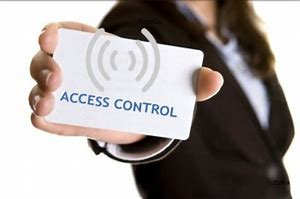 C-TPAT Training
14
Personnel Security
Human Resources is responsible for verifying previous employment, background checks, and termination procedures

Employees should immediately report if terminated employees try to access the facilities, company systems, etc.
C-TPAT Training
15
Procedural Security
Shipping employees must:
Inspect trailer before loading for any damage
7 point test, especially if trailer was in storage
Verify paperwork and seal number
Cargo integrity (correct quantity, weight, description)
Properly affix seal(s)
Report any sign of tampering or suspicious activity
Follow written procedures: keep logs updated
C-TPAT Training
16
Procedural Security
Receiving employees must:
Verify that cargo specifications match paperwork;
Verify seal number;
Check for exterior signs of tampering;
After unloading, check interior for tampering;
Report any signs of tampering or suspicious activity;
Make sure container/trailer is properly reloaded or stored;
Follow all written procedures: keep all logs updated;
C-TPAT Training
17
Business Partner Requirements
All business partners (manufacturers, suppliers, vendors) should meet C-TPAT criteria or equivalent foreign supply chain security system.
All international business partners must complete Konica Minolta’s         C-TPAT questionnaire.
C-TPAT Training
18
Documentation Fraud
Fraud involves the use of dishonest or deceitful conduct in order to obtain some unjust advantage over someone else.
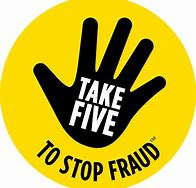 C-TPAT Training
19
Documentation Fraud
Three ways to limit fraud:
Reduce the supply of motivated offenders;
Protect and educate the targets;
Limit opportunities by making the crime difficult to commit;

How to detect fraud
Look for anomalies, e.g., changes in lifestyle, valuation or description on documentation, increase in claims, etc.
C-TPAT Training
20